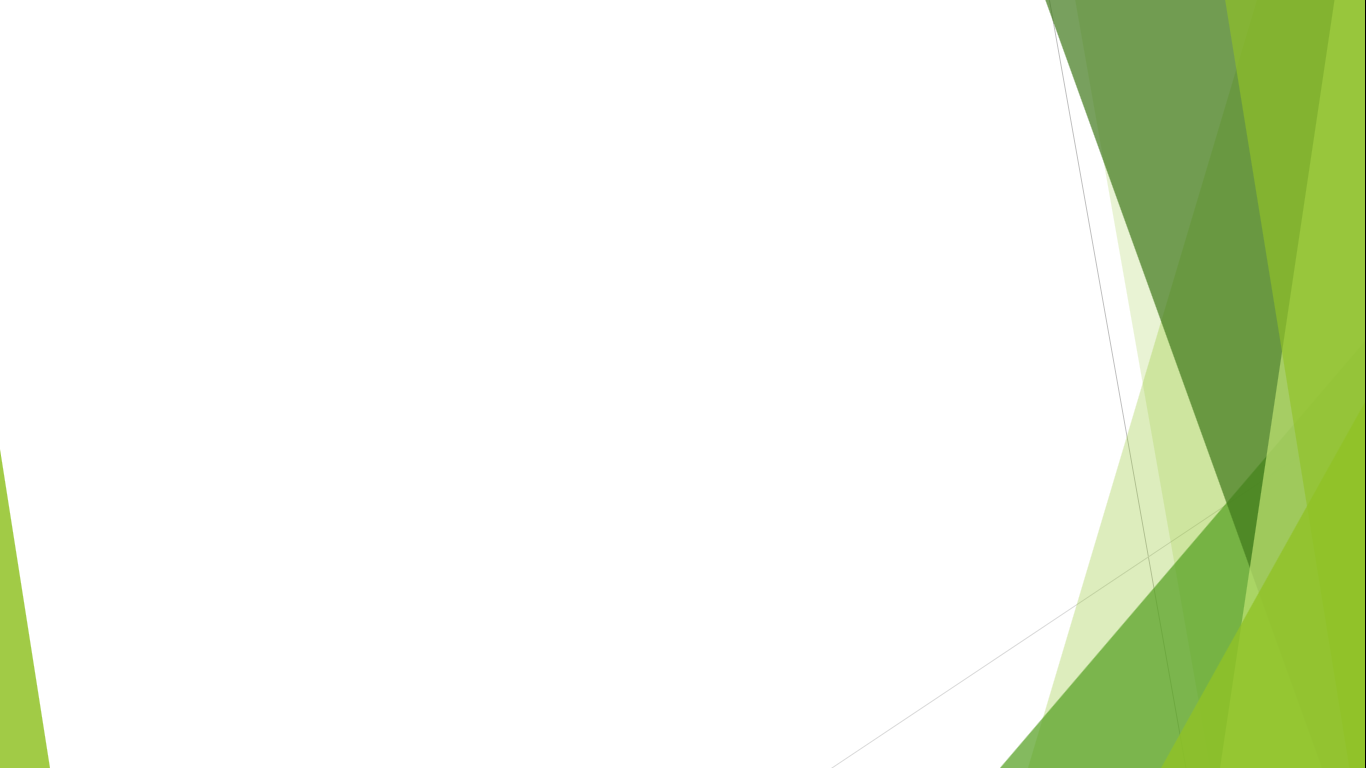 CHƯƠNG I
ĐA THỨC NHIỀU BIẾN
§1. ĐƠN THỨC NHIỀU BIẾN.
 ĐA THỨC NHIỀU BIẾN
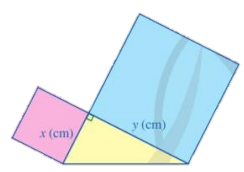 §1. ĐƠN THỨC NHIỀU BIẾN.
 ĐA THỨC NHIỀU BIẾN
I
ĐƠN THỨC NHIỀU BIẾN
NỘI DUNG
II
ĐA THỨC NHIỀU BIẾN
III
LUYỆN TẬP
KHỞI ĐỘNG
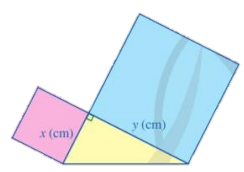 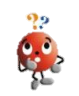 I.ĐƠN THỨC NHIỀU BIẾN
1.Khái niệm:
a)Viết biểu thức biểu thị:
-Diện tích của hình vuông có độ dài cạnh là x (cm)
-Diện tích của hình chữ nhật có độ dài hai cạnh lần lượt là 2x(cm) và 3y(cm)
-Thể tích của hình hộp chữ nhật có 3 kích thước lần lượt là x(cm), 2y(cm), 3z(cm)
x2 (cm2)
2x.3y= 6xy (cm2)
x.2y.3z= 6xyz (cm3)
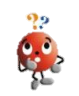 b)Cho biết mỗi biểu thức trên gồm những số, biến và phép tính nào?
I.ĐƠN THỨC NHIỀU BIẾN
1.Khái niệm:
Đơn thức nhiều biến (hay là đơn thức) là biểu thức đại số chỉ gồm một số, hoặc 1 biến, hoặc một tích giữa các số và các biến.
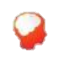 VÍ DỤ 1
Trong các biểu thức sau, biểu thức nào là đơn thức ?
1
1
1
1
; x ; y ; 2x +y ; x2y ; -3xy2z3 ;        x2y2xz
4
2
4
2
GIẢI
; x ; y ; x2y ; -3xy2z3 ;   x2y2xz
Trong các biểu thức, đơn thức là:
(2x +y không là đơn thức vì có phép cộng)
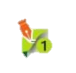 LUYỆN TẬP 1
Trong các biểu thức sau, biểu thức nào là đơn thức ?
1
1
5y ; y + 3z ;      x3y2x2z
2
2
GIẢI
5y ;      x3y2x2z
Trong các biểu thức, đơn thức là:
y + 3z không là đơn thức
(Vì có phép cộng)
2. Đơn thức thu gọn
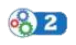 Xét đơn thức: 2x3y4
Trong đơn thức này, các biến x, y được viết bao nhiêu lần dưới dạng một lũy thừa với số mũ nguyên dương?
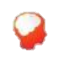 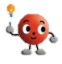 Ta nói đơn thức 2x3y4 là đơn thức thu gọn.
			2      : hệ số 
			x3y4 : là phần biến
Đơn thức thu gọn là  đơn thức chỉ gồm tích của một số với các biến, mà mỗi biến đã được nâng lên lũy thừa với số mũ nguyên dương và chỉ được viết một lần.
Số nói trên gọi là hệ số,phần còn lại gọi là phần biến của đơn thức thu gọn.
VÍ DỤ 2
a) Trong các đơn thức sau, đơn thức nào là đơn thức thu gọn?
; x ;  y  ;  x2y3 ;  -5x2y3z4 ;        x2y2xz3
1
b) Thu gọn đơn thức 2x3y5z5z2
4
GIẢI
b) 2x3y5z5z2
= 2x3y5z7
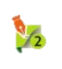 Thu gọn mỗi đơn thức sau:
y3y2z
=y5z
CHÚ Ý:
Ta cũng coi một số là đơn thức thu gọn.
Từ nay, khi nói đến đơn thức, nếu không nói thêm, ta hiểu đó là đơn thức thu gọn.
3. Đơn thức đồng dạng
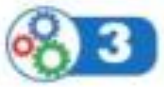 Cho hai đơn thức: 2x3y4  và  -3x3y4
a) Nêu hệ số của mỗi đơn thức trên
x3y4
2
b) So sánh phần biến của hai đơn thức trên.
-3
x3y4
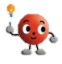 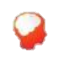 Hai đơn thức: 2x3y4  và  -3x3y4 có hệ số khác 0 và có cùng phần biến. 
Ta nói hai đơn thức đó là đồng dạng.
Hai đơn thức đồng dạng là hai đơn thức có: 
-hệ số khác 0 
-và có cùng phần biến
Chỉ ra các đơn thức đồng dạng trong mỗi trường hợp sau:
b) 0,5xy2 và 0,5x2y
Ví dụ 3
GIẢI:
b) 0,5xy2 và 0,5x2y không là hai đơn thức đồng dạng vì không cùng phần biến
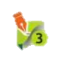 GIẢI
Chỉ ra các đơn thức đồng dạng trong mỗi trường hợp sau:
Vì   hệ số khác 0
cùng phần biến
b) -x2y2z2  và  -2x2y2z3
Không là đơn thức đồng dạng
b) -x2y2z2  và  -2x2y2z3
Vì không cùng phần biến
4.Cộng, trừ đơn thức đồng dạng
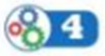 a) Tính tổng: 5x3 + 8x3
b) Nêu quy tắc cộng (hay trừ) hai đơn thức có cùng số mũ của biến x:
axk +bxk; axk – bxk  (k N*)
GIẢI:
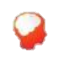 a) 5x3 + 8x3
= (5+8)x3
= 13x3
= (a+b)xk
b) axk + bxk
axk - bxk
(k N*)
= (a - b)xk
Để cộng (hay trừ) các đơn thức đồng dạng, ta cộng (hay trừ) các hệ số với nhau và giữ nguyên phần biến.
Vậy đối với đơn thức có cùng số mũ của biến, đối với đơn thức (nhiều biến) đồng dạng ta làm như thế nào?
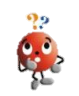 Thực hiện phép tính:
c) 8xy3 + xy3
a) 3x2y3 +4x2y3
b) 4x3y2 - 7x3y2
Ví dụ 4
GIẢI:
c) 8xy3 + xy3
a) 3x2y3 +4x2y3
b) 4x3y2 - 7x3y2
= (8 + 1)xy3
= (3 +4)x2y3
=  (4 – 7)x3y2
=     9xy3
= 7x2y3
=  - 3x3y2
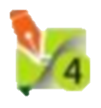 Thực hiện phép tính:
b) 3x3y5 - 5x3y5
a) 4x4y6 + 2x4y6
GIẢI:
GIẢI:
a) 4x4y6 + 2x4y6
b) 3x3y5 - 5x3y5
= (4 + 2) x4y6
= (3 – 5)x3y5
=     6x4y6
= - 2x3y5
II
ĐA THỨC NHIỀU BIẾN
1.Định nghĩa
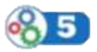 Cho biểu thức x2 +2xy +y2
a) Biểu thức trên có bao nhiêu biến?
a) Biểu thức trên có 2 biến.
b) Mỗi số hạng xuất hiện trong biểu thức có dạng như thế nào?
b) Mỗi số hạng xuất hiện trong biểu thức có dạng đơn thức.
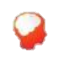 Đa thức nhiều biến (hay đa thức) là một tổng của những đơn thức
Chẳng hạn:
P = 3xy +1 là đa thức của 2 biến x , y
Q = x3 +y3 +z3 - 3xy  là đa thức của 3 biến x, y, z
Chú ý
Mỗi đơn thức được coi là một đa thức
Trong những biểu thức sau, biểu thức nào là đa thức?
Ví dụ 5
là đa thức
2x + y +x2y
là đa thức
Không phải  đa thức
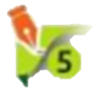 Trong những biểu thức sau, biểu thức nào là đa thức?
là đa thức
Không phải  đa thức
2.Đa thức thu gọn
Cho đa thức: P= x3 +2x2y +x2y +3xy2 + y3
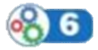 P= x3 + (2 +1)x2y +3xy2 + y3
Trong đa thức P có đơn thức nào đồng dạng với nhau?
Thực hiện phép cộng các đơn thức đồng dạng sao cho trong đa thức P không còn hai đơn thức nào đồng dạng.
P= x3 + 3x2y +3xy2 + y3
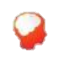 Sau khi thu gọn đa thức P có đơn thức nào đồng dạng với nhau không?
Thu gọn đa thức nhiều biến là làm cho trong đa thức đó không còn đơn thức nào đồng dạng.
Thu gọn đa thức: Q= x2 + y2+z2 + xy +xy +yz +yz + 2xz
Ví dụ 6
Giải
Ta có: Q= x2 + y2+z2 + xy +xy +yz +yz + 2xz
Q= x2 + y2+z2 + (xy +xy) + (yz +yz) + 2xz
Q= x2 + y2+z2 + 2xy + 2yz + 2xz
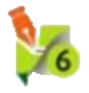 Thu gọn đa thức:
R = x3 – 2x2y – x2y + 3xy2 – y3
Giải:
R = x3 – 2x2y – x2y + 3xy2 – y3
R = x3 + (- 2 – 1)x2y + 3xy2 – y3
R = x3  - 3x2y + 3xy2 – y3
3. Giá trị của đa thức
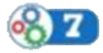 Cho đa thức: P= x2 – y2
Thay x= 1; y=1 vào đa thức P ta có:
Đa thức P được xác định bằng biểu thức nào?
Tính giá trị của P tại 
x = 1; y= 1
Đa thức P được xác định bằng biểu thức P= x2 - y2
P= 12 – 12
P= 0
Vậy giá trị của P tại x =1; y=1 là 0
Để tính giá trị của một đa thức tại những giá trị cho trước của biến, ta thay những giá trị cho trước đó vào biểu thức xác định đa thức rồi thực hiện phép tính.
Nhận xét
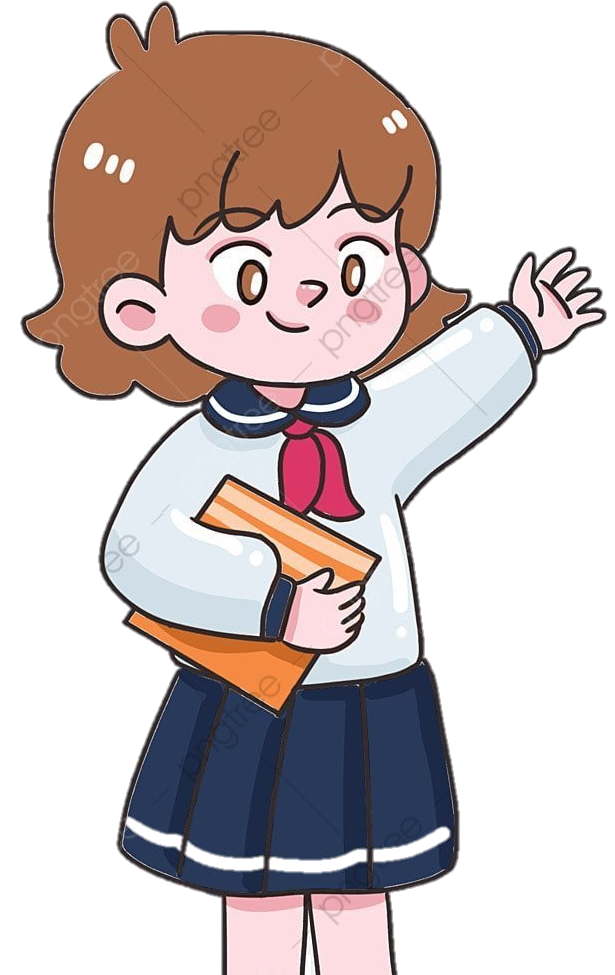 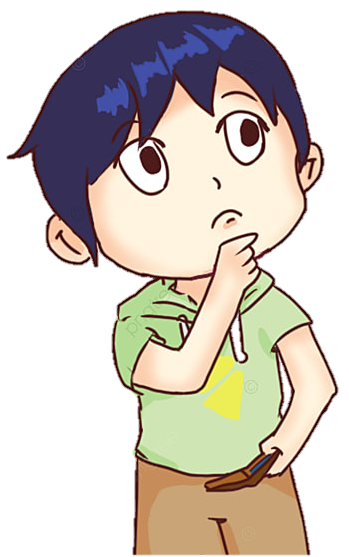 Ví dụ 7
Tính giá trị của biểu thức:
 P= x2 - 2xy  + y2  tại x =1 ; y= 1
Giải
Giá trị của đa thức P tại x = 1; y=1 là:
P= 12 – 2.1.1  + 12  
P= 1- 2 +1 
P= 0
KL: Giá trị của đa thức P tại x = 1; y=1 là: 0
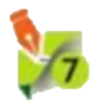 Tính giá trị của đa thức:
 Q= x3 - 3x2y  + 3xy2 – y3  tại x =2 ; y= 1
Giải
Giá trị của đa thức Q tại x = 2; y=1 là:
Q= 23 – 3.22.1  + 3.2.12 – 13 
Q= 8 – 12 + 6 – 1
Q = 1
KL: Giá trị của đa thức Q tại x = 2; y=1 là: 1
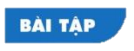 Bài 1:
a) Trong các biểu thức sau, biểu thức nào là đơn thức?
b) Trong các biểu thức sau, biểu thức nào là đa thức?
Giải
a) Đơn thức là:
b) Đa thức là:
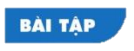 Bài 2
Thu gọn mỗi đơn thức sau:
b) 0,5x2yzxy3
Giải
b) 0,5x2yzxy3
= 0,5x3y4z
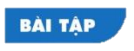 Bài 3
Chỉ ra các đơn thức đồng dạng trong mỗi trường hợp sau:
b) x2y3 và x2y7
Giải
b) x2y3 và x2y7 không là đơn thức đồng dạng 
      vì phần biến khác nhau
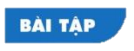 Bài 4
Thực hiện phép tính:
a) 9x3y6 + 4x3y6  +7x3y6
b) 9x5y6 – 14x5y6  +5x5y6
Giải
b) 9x5y6 – 14x5y6  +5x5y6
a) 9x3y6 + 4x3y6  +7x3y6
= (9 – 14  +5)x5y6
= (9+ 4 +7)x3y6
=        0
=      20x3y6
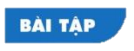 Bài 5
Thu gọn mỗi đa thức sau:
a) A=13x2y + 4 + 8xy  -6x2y - 9
b) B=4,4x2y – 40,6xy2  +3,6xy2 -1,4x2y -26
Giải
a) A= 13x2y + 4 + 8xy  -6x2y - 9
= 13x2y -6x2y + 8xy  + 4- 9
=       7x2y       + 8xy      -5
b) B= 4,4x2y – 40,6xy2  +3,6xy2 -1,4x2y -26
= 4,4x2y -1,4x2y – 40,6xy2  +3,6xy2 -26
=      3x2y                    – 37xy2          -26
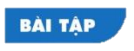 Bài 6
Tính giá trị của mỗi đa thức sau:
a) P= x3y -14y3 -6xy2 +2 tại x= -1;y=0,5
b) Q= 15x2y -5xy2 +7xy -21 tại x= 0,2 ; y = -1,2
Giải
a)Thay x= -1; y= 0,5 vào đa thức P
P= (-1)3.0,5 -14.0,53 -6.(-1).(0,5)2 +2
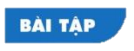 Bài 6
Tính giá trị của mỗi đa thức sau:
a) P= x3y -14y3 -6xy2 +2 tại x= -1;y=0,5
b) Q= 15x2y -5xy2 +7xy -21 tại x= 0,2 ; y = -1,2
Giải
b)  Thay x= 0,2; y= -1,2 vào đa thức Q
Q= 15.0,22. (-1,2) – 5. 0,2.(-1,2)2 +7.0,2.(-1,2) -21
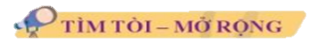 BẬC CỦA ĐA THỨC NHIỀU BIẾN
Bậc của đơn thức
Trong đơn thức 2xy4z5  có : 
-biến x có số mũ là 1 
-biến y có số mũ 4 
-biến z có số mũ 5
Tổng số mũ của tất cả các biến có trong đơn thức trên là :1+4+5 =10.
=>Ta nói bậc của đơn thức đó là 10
Ta có định nghĩa sau: Bậc của đơn thức (thu gọn) có hệ số khác 0 là tổng số mũ của tất cả các biến có trong đơn thức đó.
Ta quy ước: Số thực khác 0 là đơn thức bậc không.
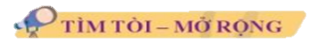 BẬC CỦA ĐA THỨC NHIỀU BIẾN
2. Bậc của đa thức
Cho đa thức (thu gọn) :P= 2x5 +3x2y2 +3xy2 + 2y3.
Nhận thấy:Bậc cao nhất của các đơn thức trong dạng thu gọn của P là 5.  
                   Ta nói bậc của đa thức P là 5.
Ta có định nghĩa sau: Bậc của đa thức là bậc cao nhất của các đơn thức trong dạng thu gọn của đa thức đó.
Chú ý: 
-Khi tìm bậc của một đa thức, trước hết ta phải thu gọn đa thức đó.
-Ta quy ước:Số thực khác 0 là đa thức bậc không. Số 0 là đa thức không có bậc.